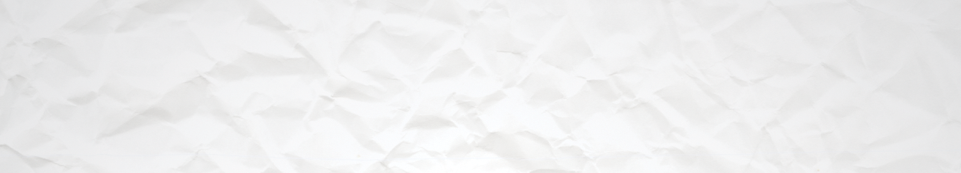 заголовок
подзаголовок
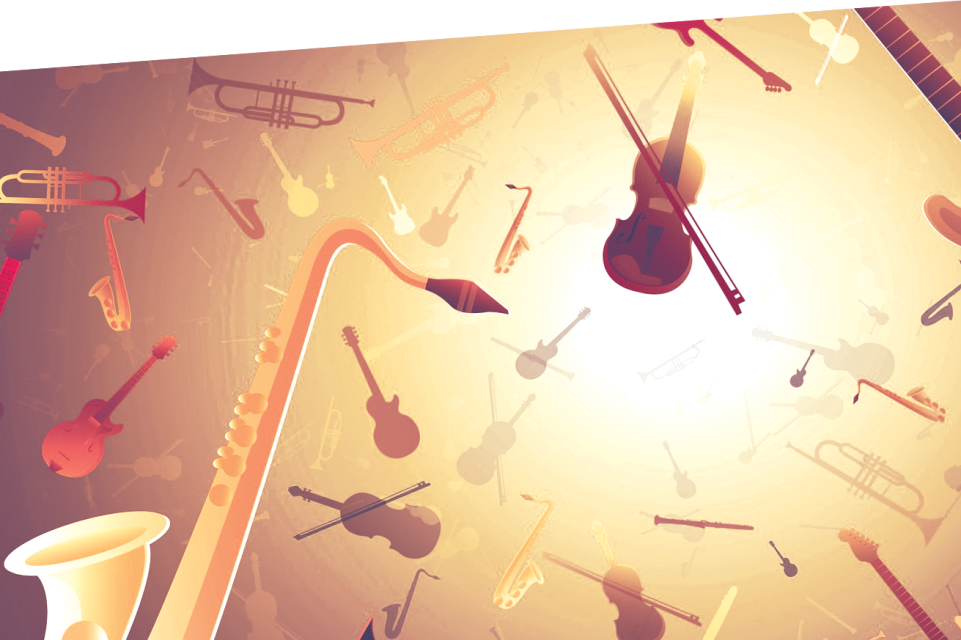 -20%
скидка при
предъявлении
этого купона
Описание предложения
И дополнение
Схема проезда
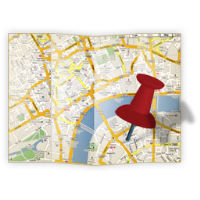 переверни
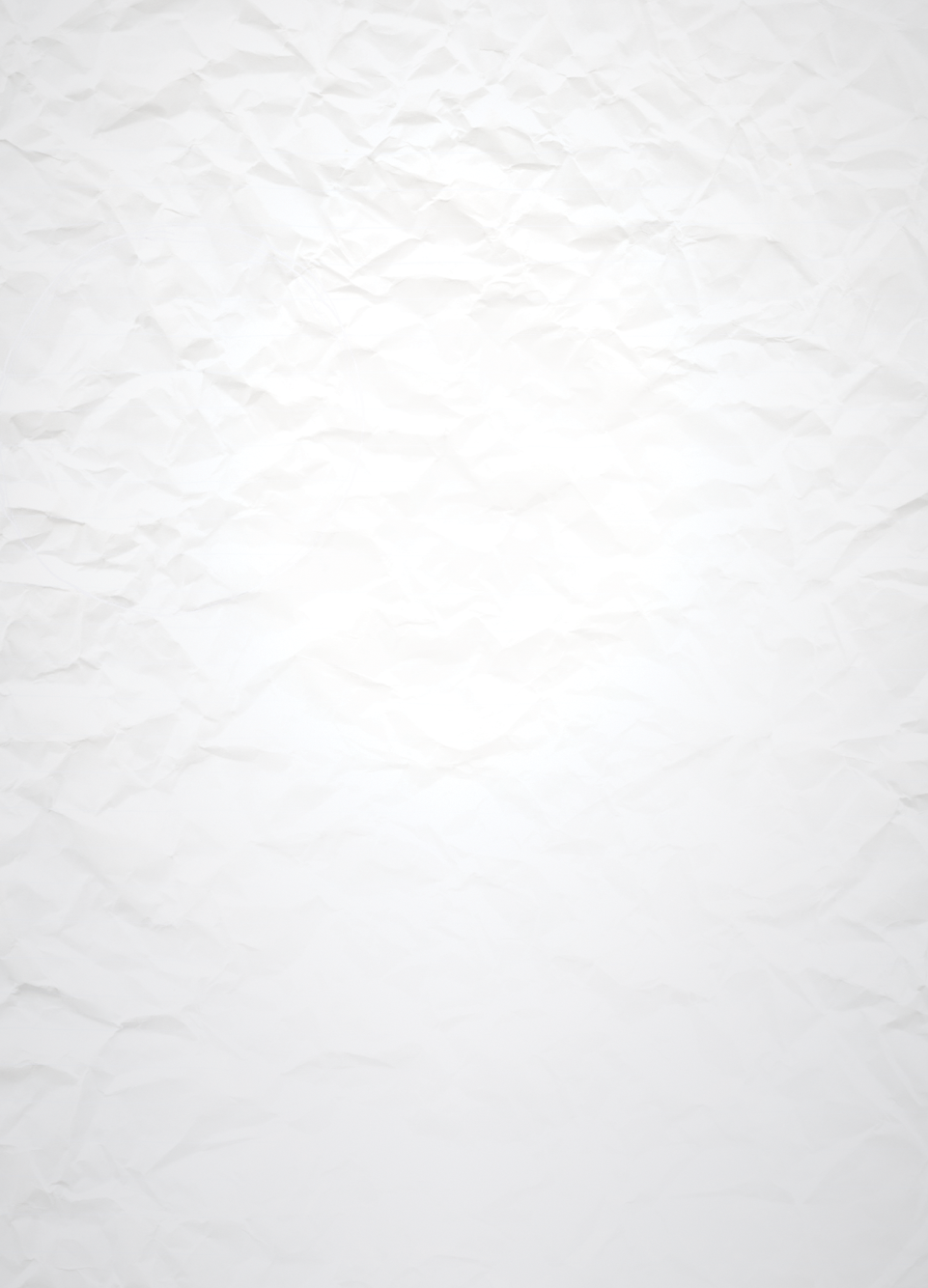 заголовок
подзаголовок
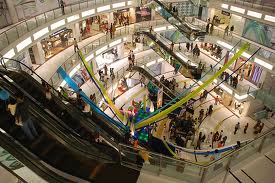 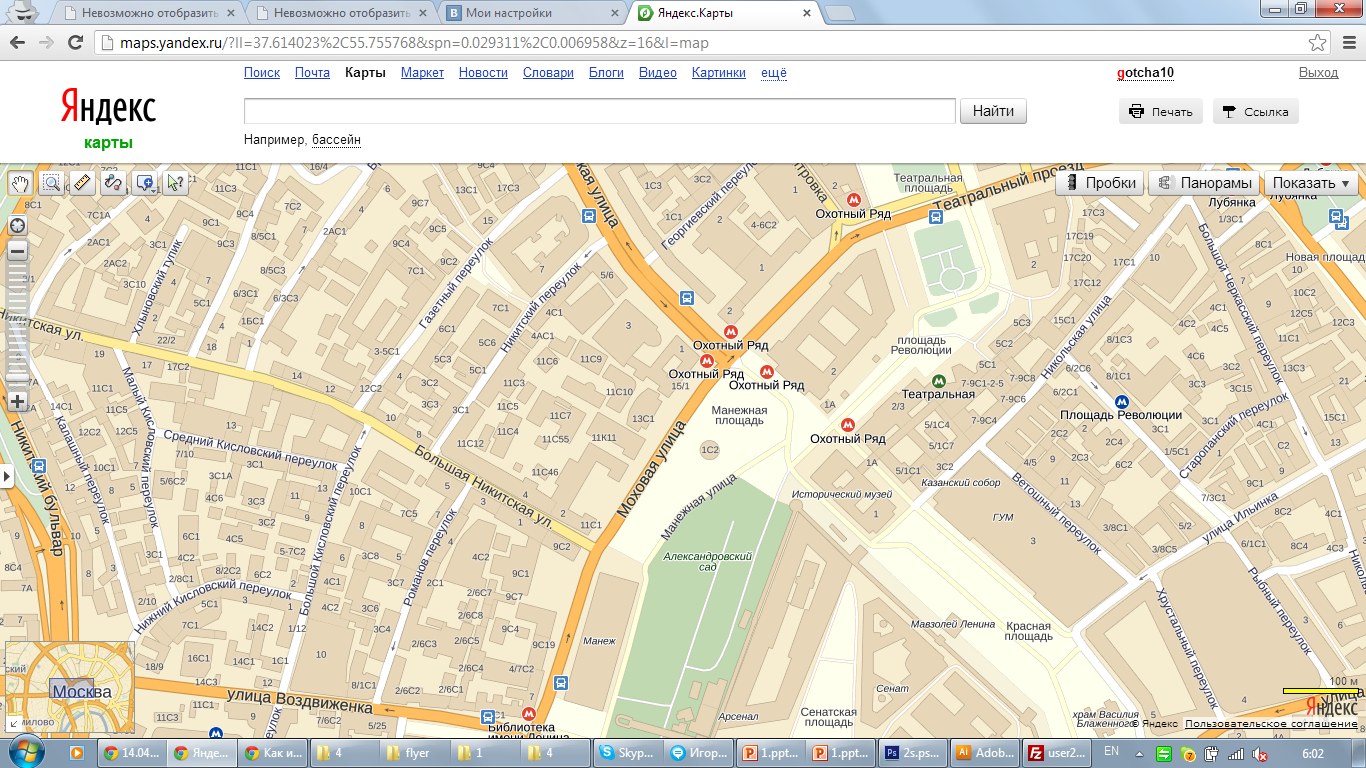 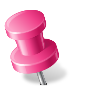 Мы находимся:
адрес вашего офиса
И дополнение
8 800 222-33-44
www.site.com